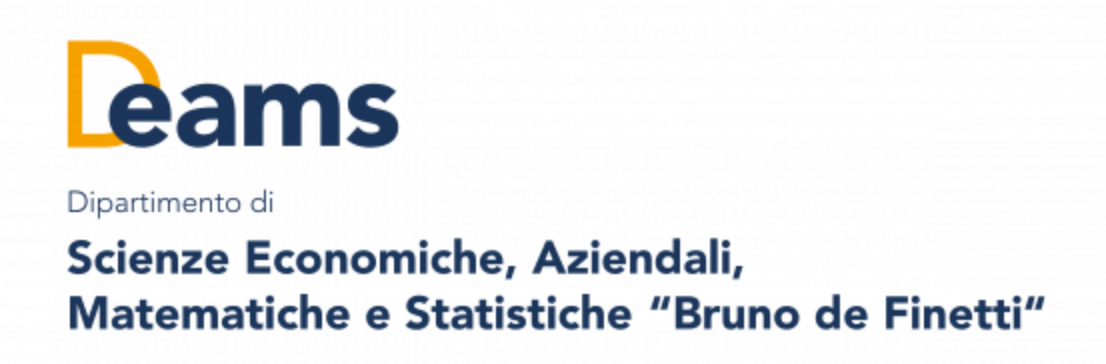 DEAMS - Economic Geography The role of coffee within the today global business
Coffee, supply chain, wealth distribution and global challenges
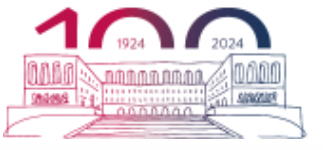 Maurizio Zugna – mzugna@me.com
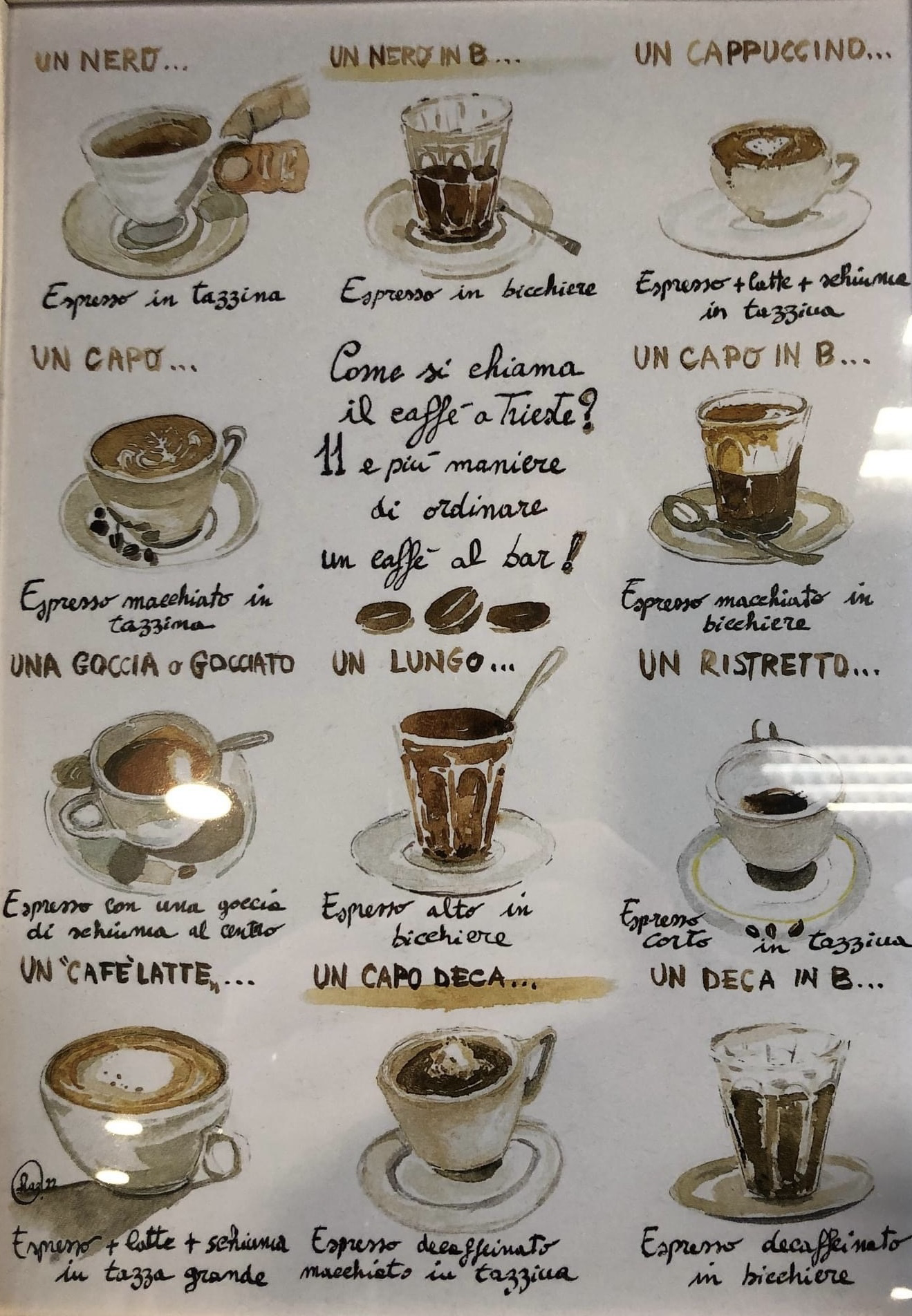 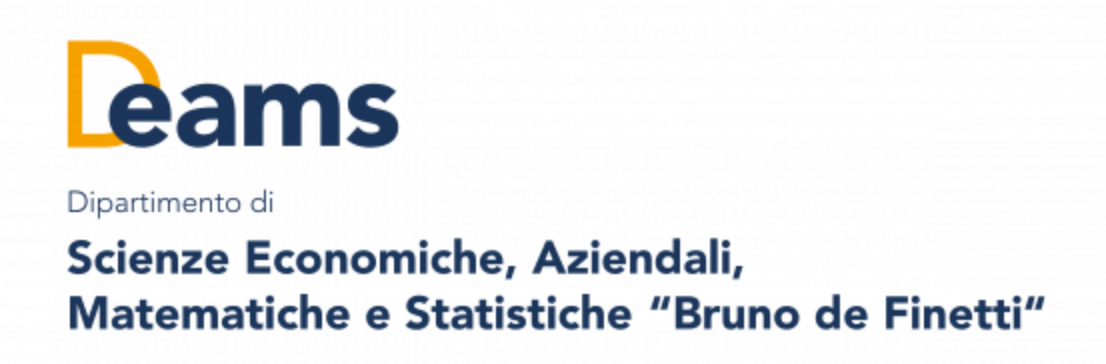 Coffee, supply chain, wealth distribution and global challenges
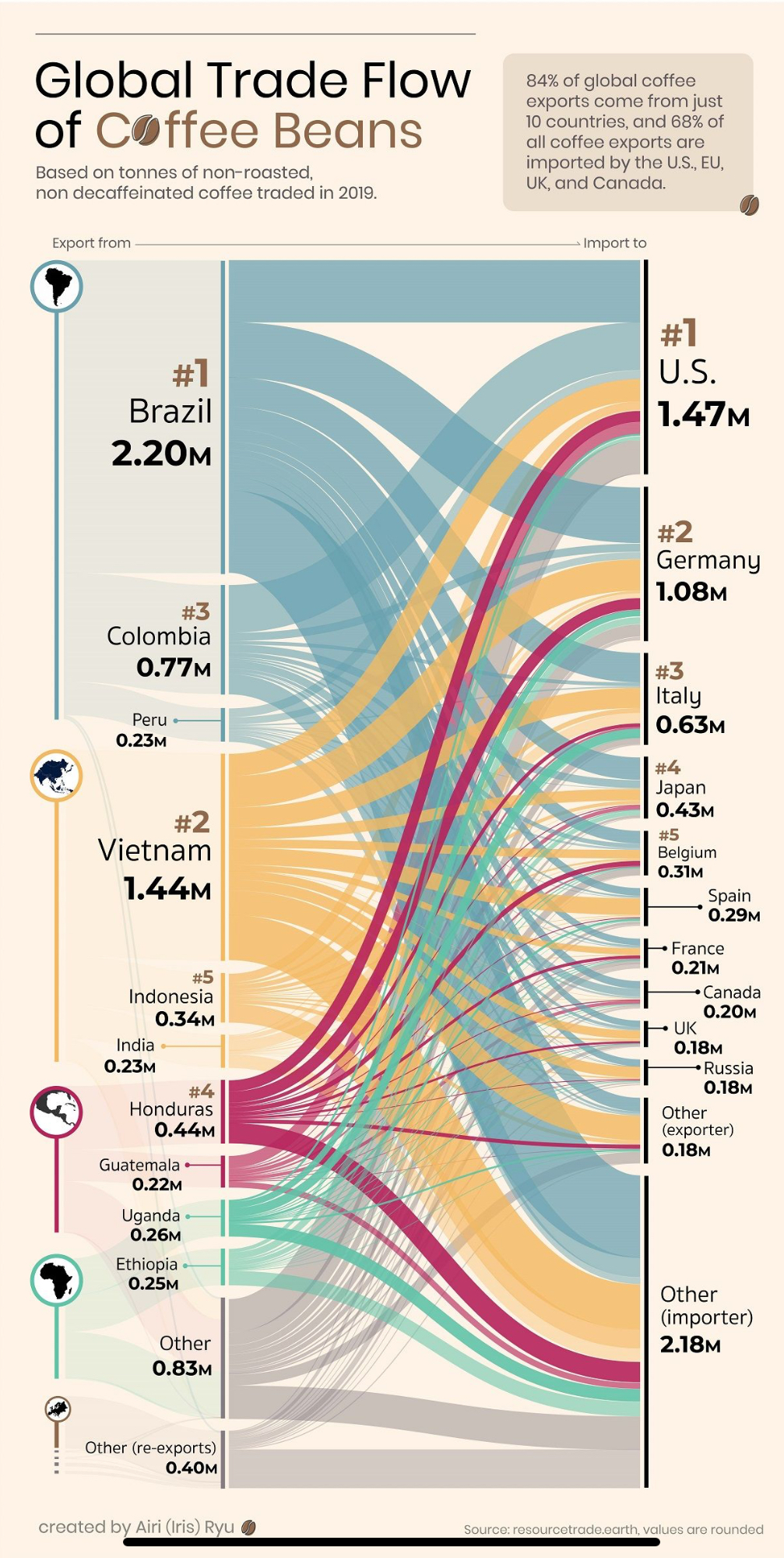 Largest world importers
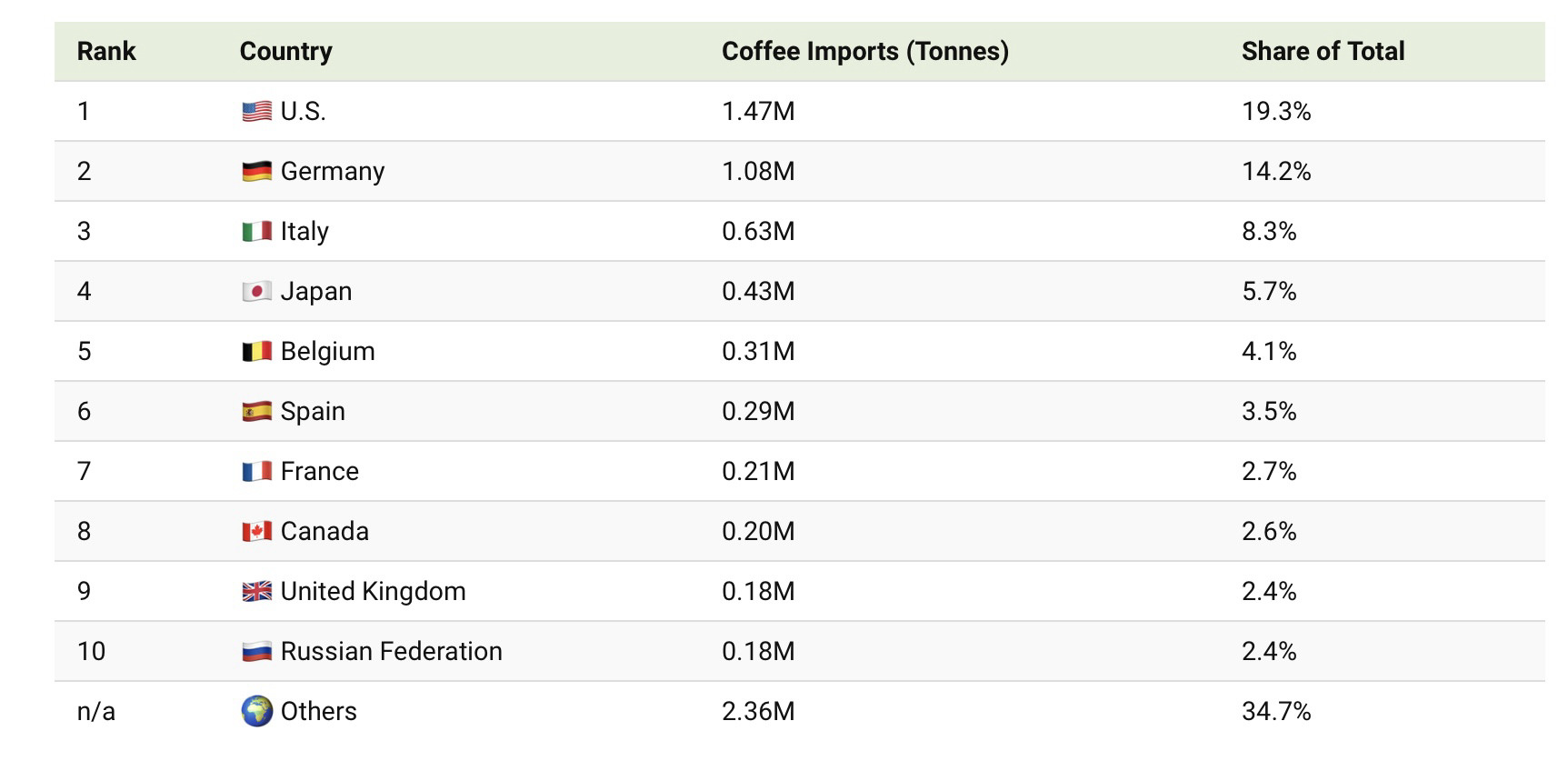 Largest world exporters
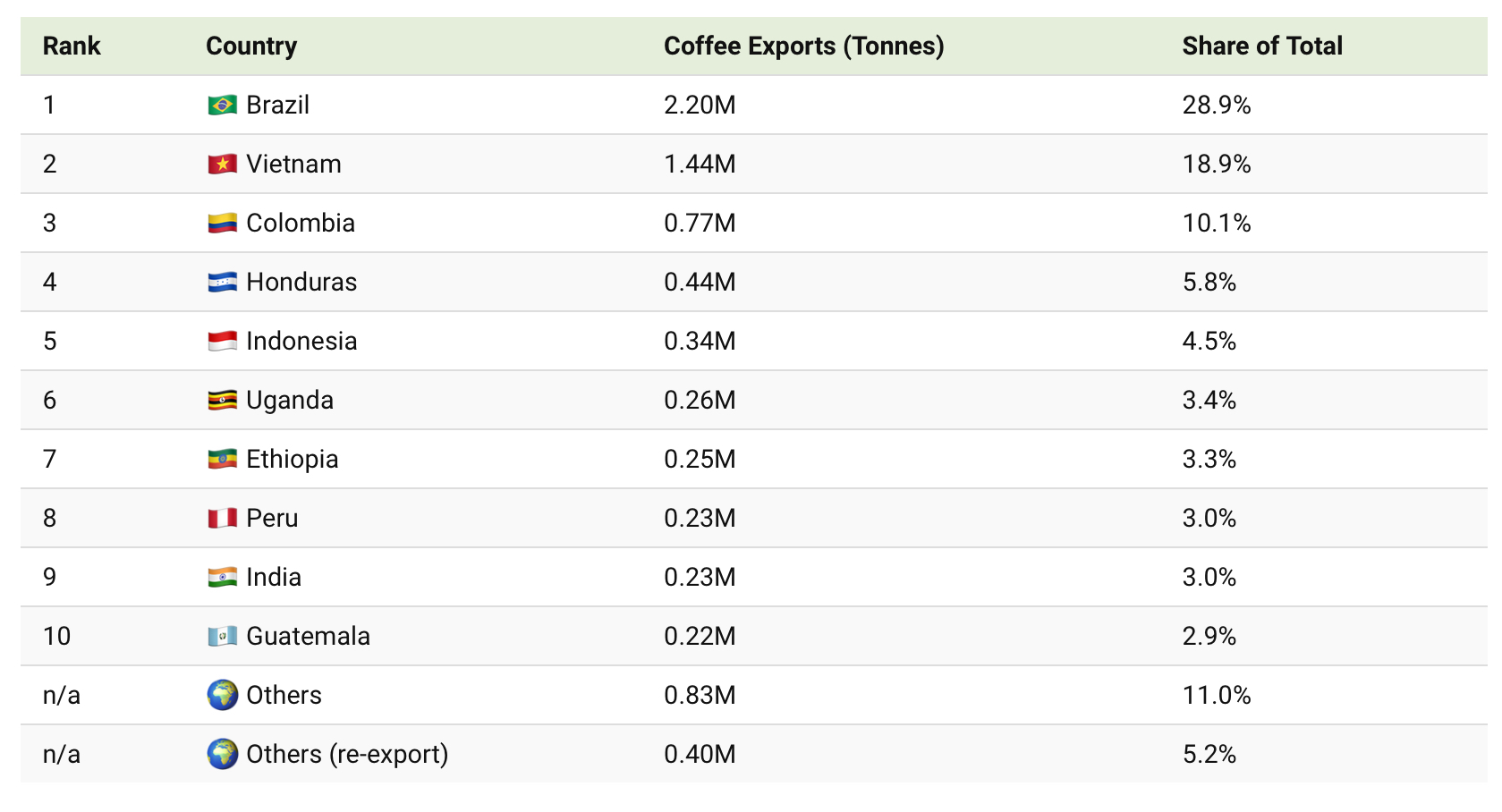 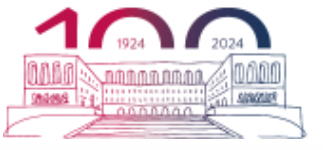 Maurizio Zugna – mzugna@me.com
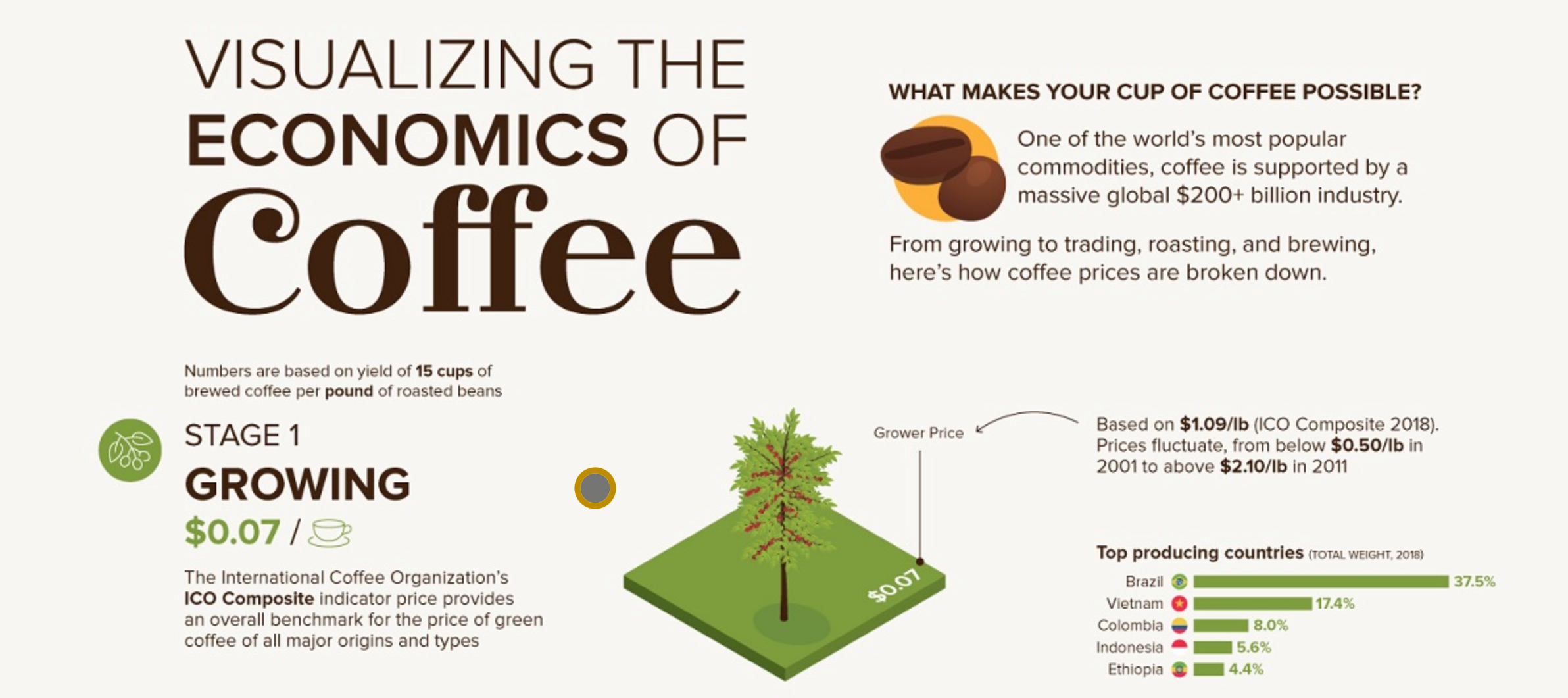 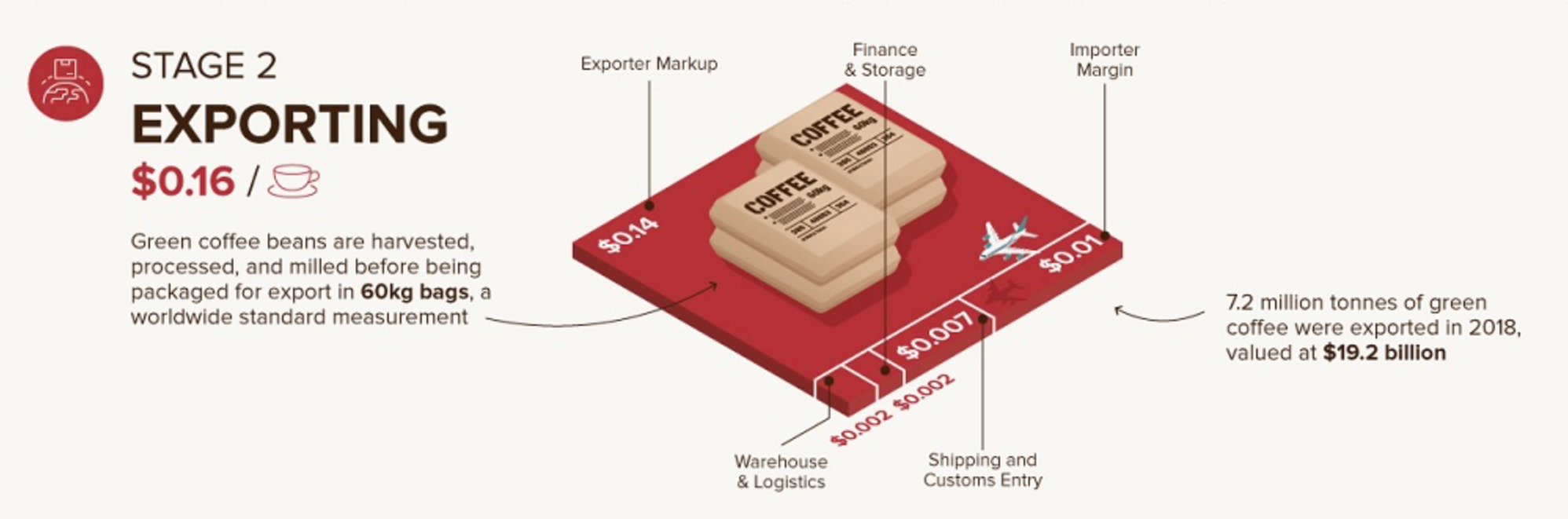 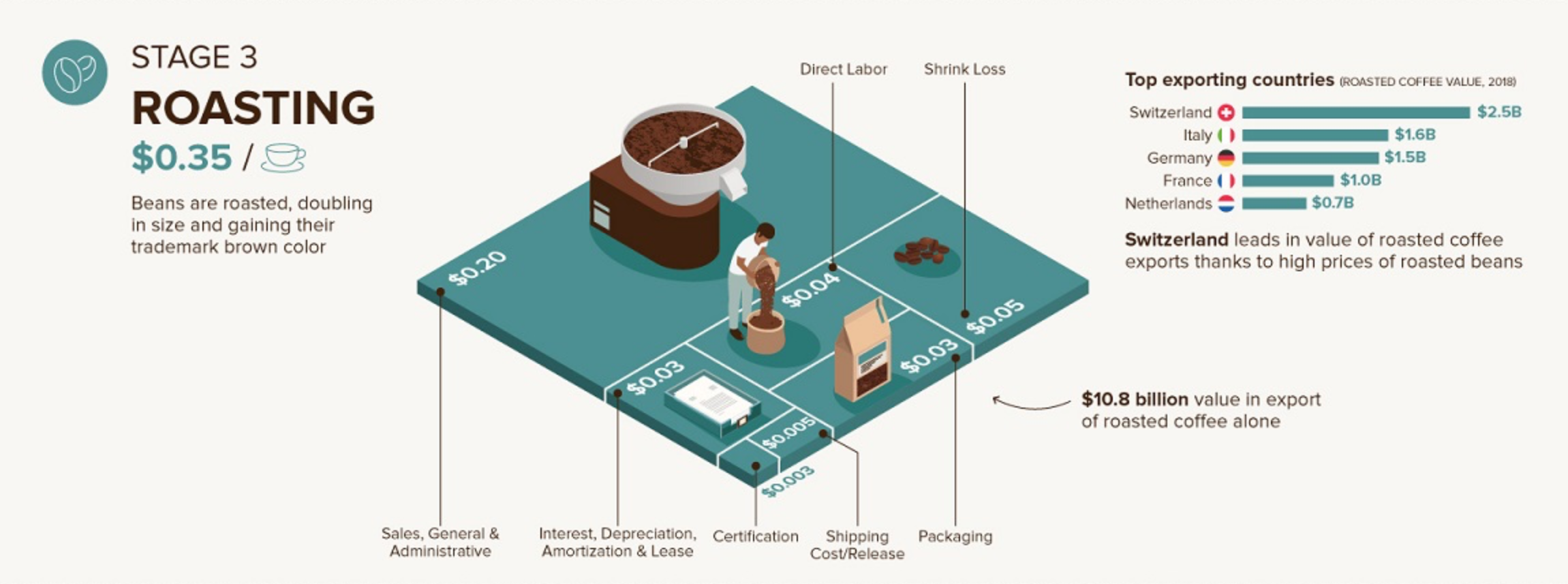 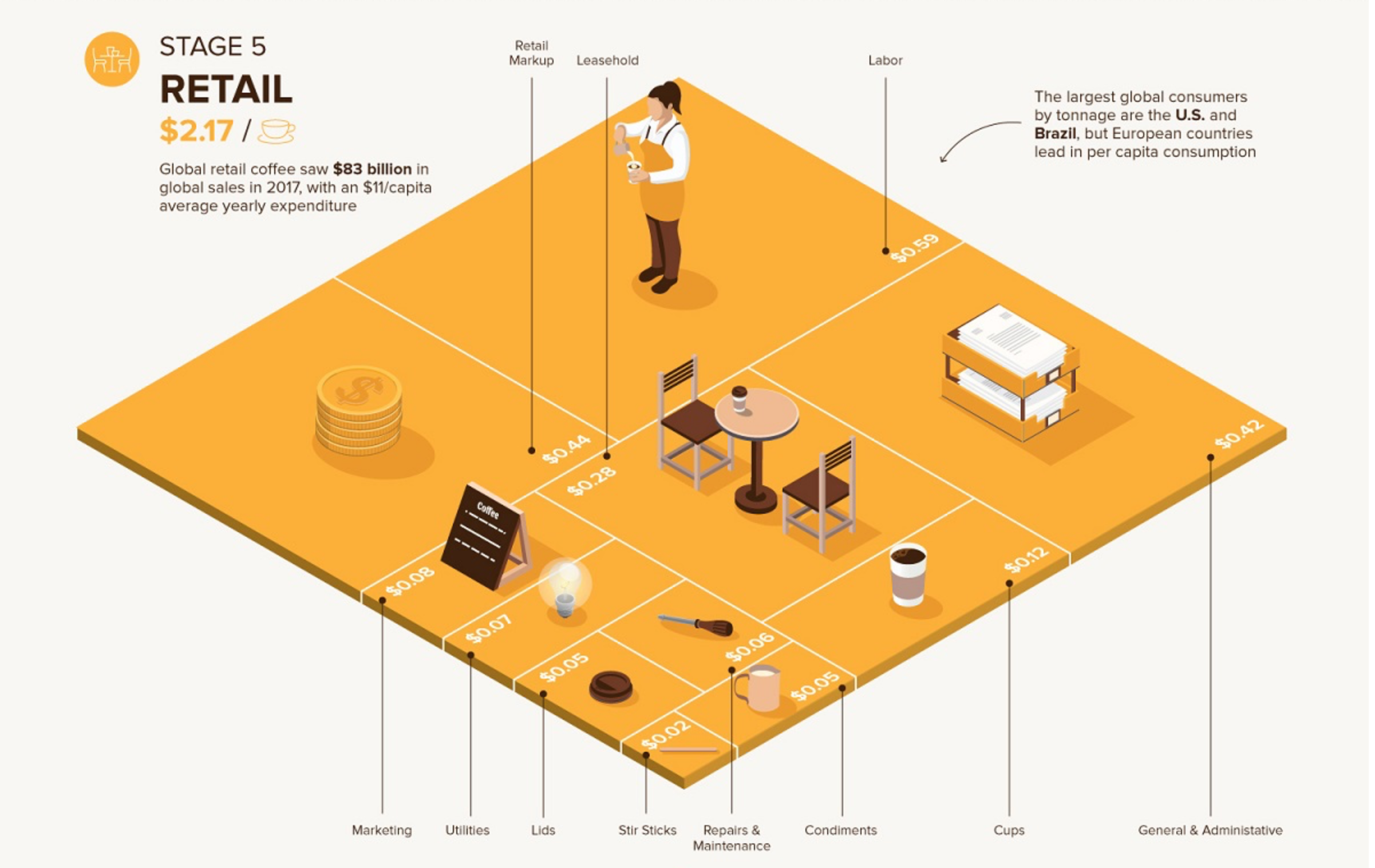 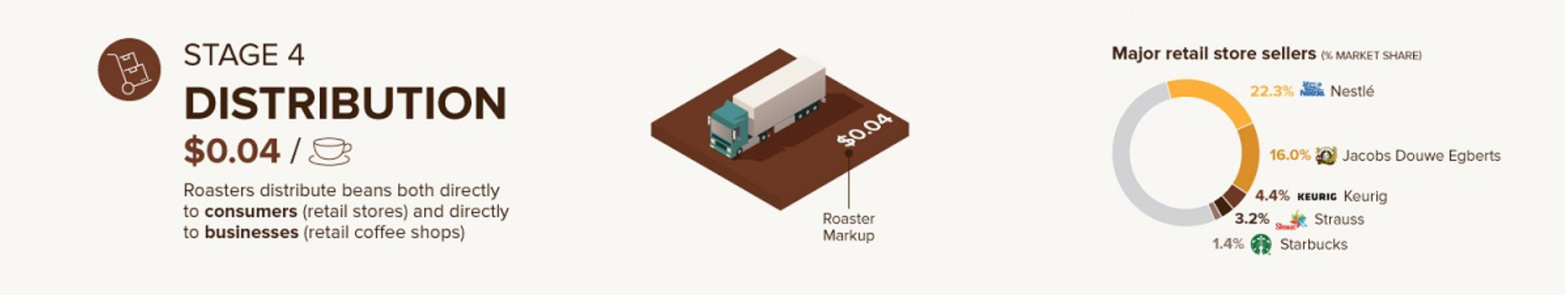 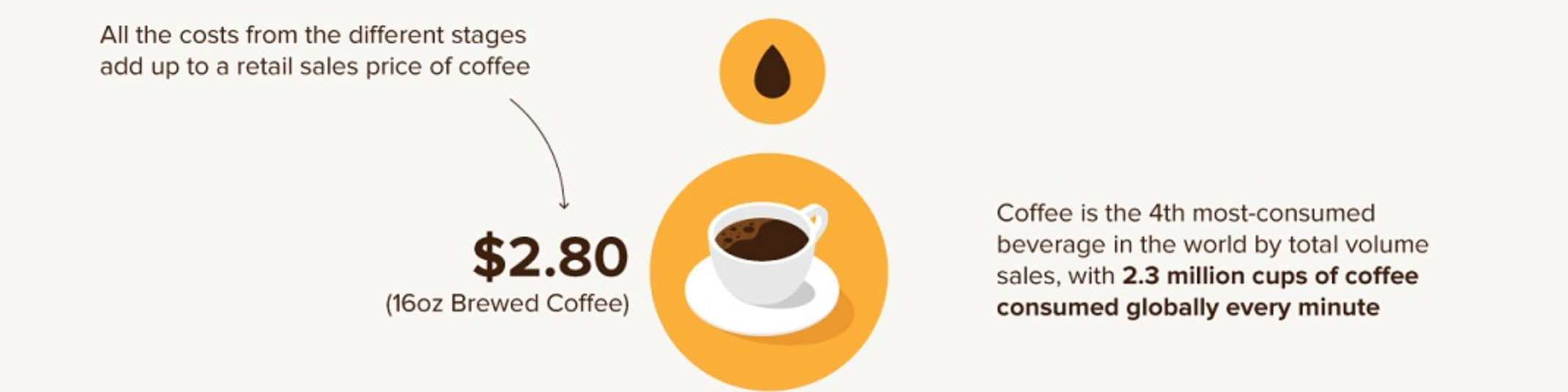 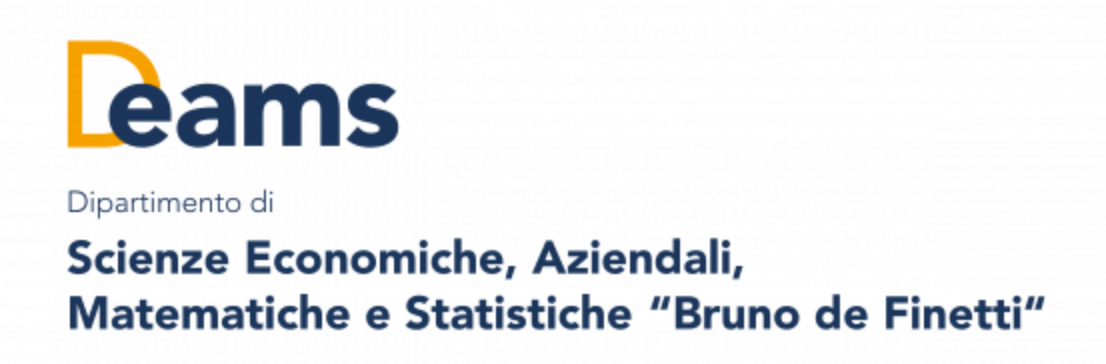 Coffee, supply chain, wealth distribution and global challenges
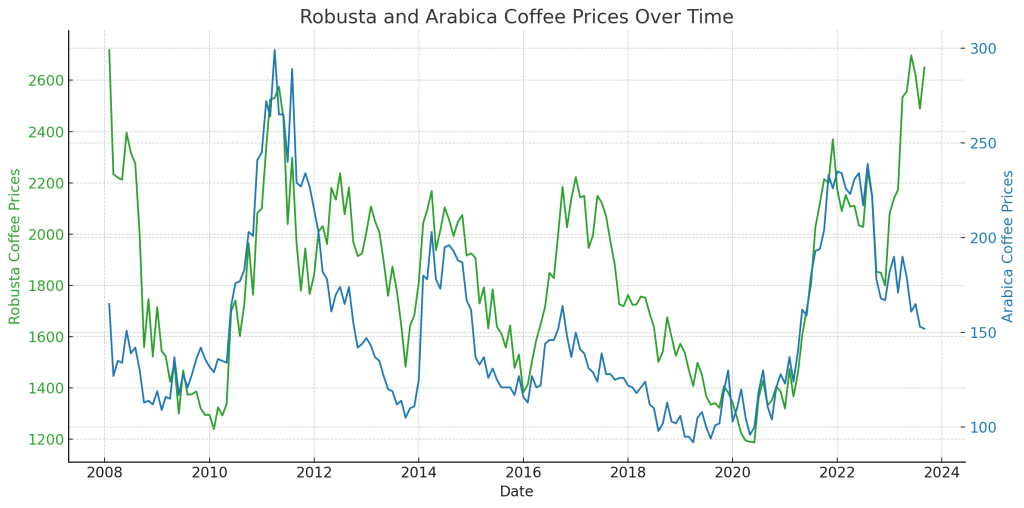 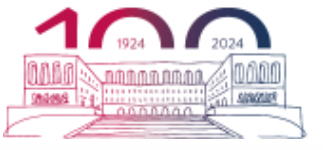 Maurizio Zugna – mzugna@me.com
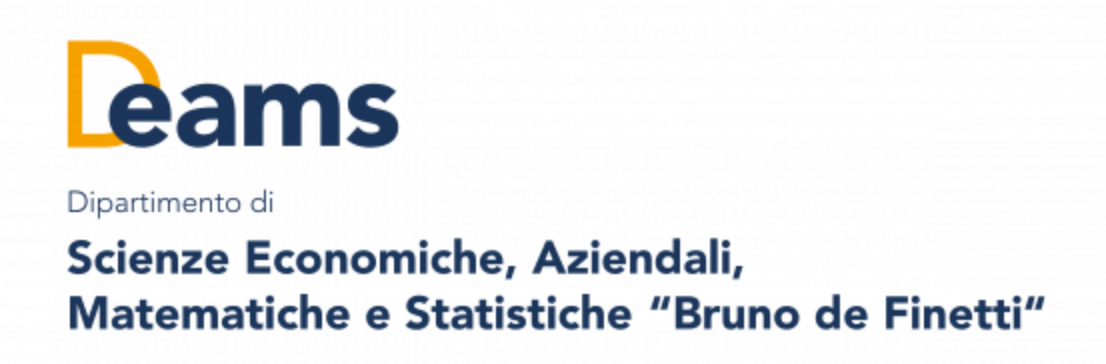 Coffee, supply chain, wealth distribution and global challenges
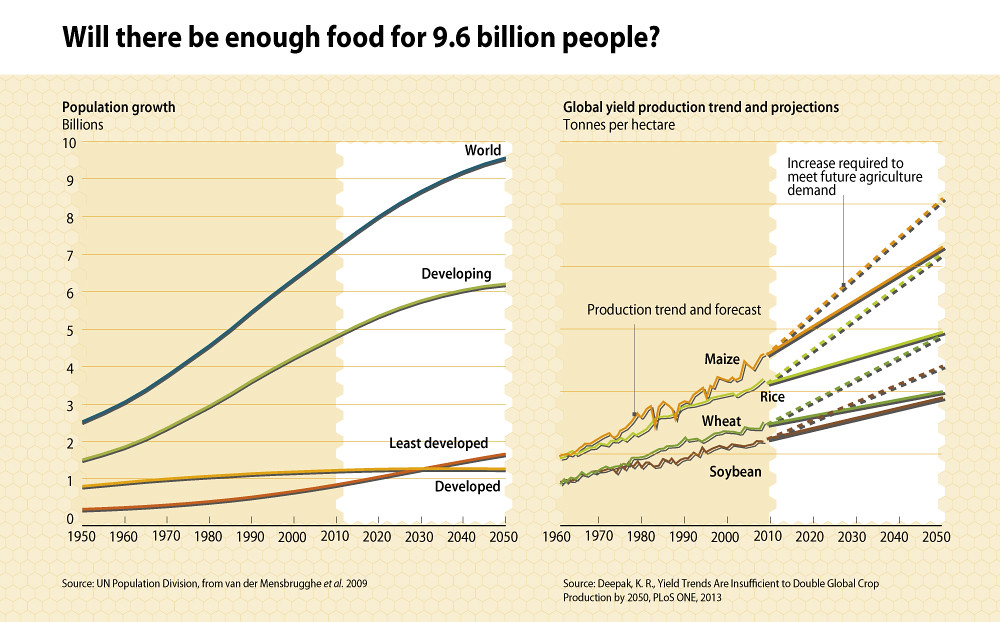 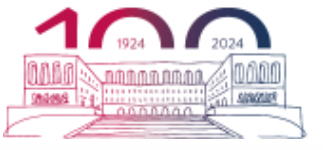 Maurizio Zugna – mzugna@me.com
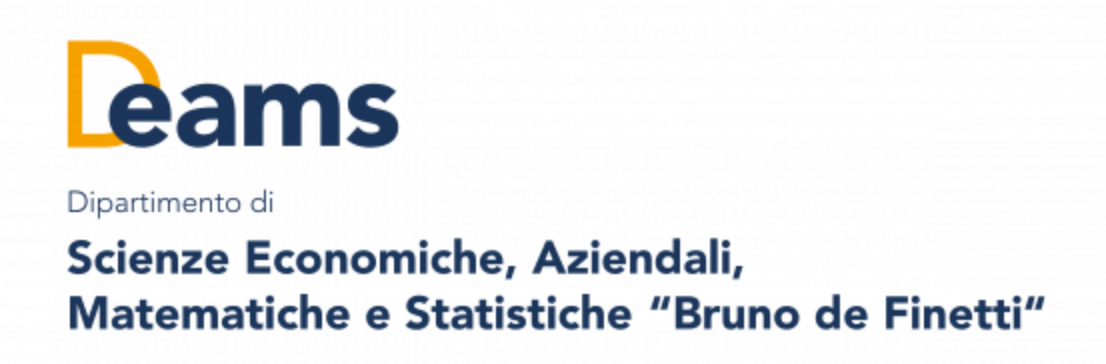 Coffee, supply chain, wealth distribution and global challenges
The Global Coffee Market is estimated to be USD 493 Bn in 2022 and expected to reach USD 652.31 Bn by 2027, growing at a CAGR (compound annual growth rate) of 5.76% Market Dynamics

Drivers

 Increasing Demand for Certified Coffee Products
 Acceptance of Single-Serve Coffee Brew Systems by the Consumers
 Increasing Demand Due to Rising Awareness of the Health Benefits of Coffee

Restraints

 Rising Cost of Agricultural Input
 Stringent Regulations on Labeling and Packaging by the Government
 
Opportunities

 Altering Food Patterns of the Consumers
 Growing Demand for R&D Products as a Healthier Option
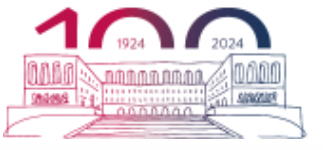 Maurizio Zugna – mzugna@me.com
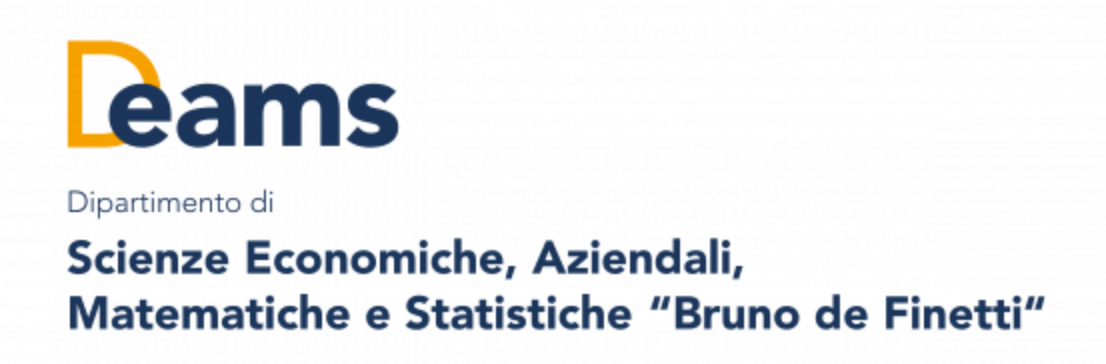 Coffee, supply chain, wealth distribution and global challenges
The Global Coffee Market is estimated to be USD 493 Bn in 2022 and expected to reach USD 652.31 Bn by 2027, growing at a CAGR (compound annual growth rate) of 5.76% (cont.) 
Challenges

 Unpredictable Weather Conditions
 Availability of Substitutes Such as Tea

Market SegmentationsThe Global Coffee Market is segmented based on Coffee Bean, Product Type, Product, Distribution, and Geography.

 By Coffee Bean , the market is classified into Arabica, Excelsa, Liberica, and Robusta.
 By Product Type, the market is classified into Coffee Pods and Capsules, Ground Coffee, and Instant Coffee.
 By Product, the market is classified into Coffee Pods & Capsules, Ground Coffee, Instant Coffee, and Whole-Bean.
 By Distribution, the market is classified into Online Stores, Restaurant & Bars, Retail & Stores, and Supermarkets.
 By Geography, the market is classified into Americas, Europe, Middle-East & Africa and Asia-Pacific.
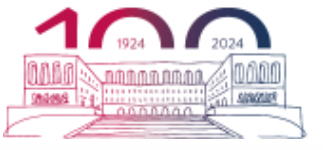 Maurizio Zugna – mzugna@me.com
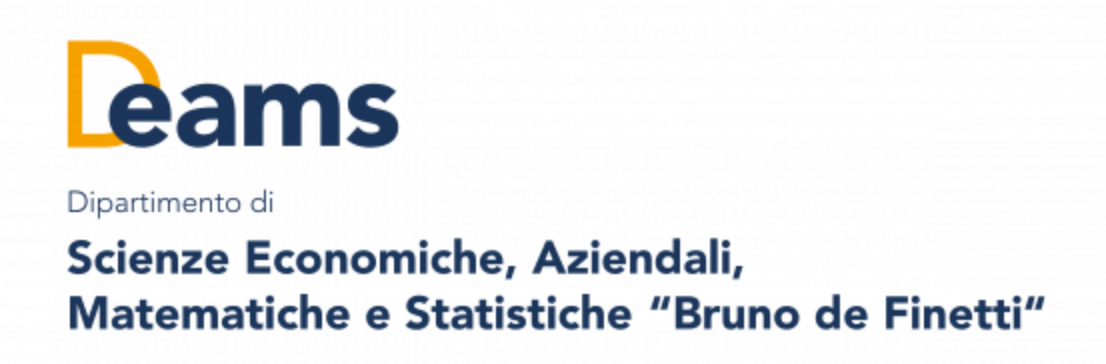 Coffee, supply chain, wealth distribution and global challenges
Market Dynamics 1

Drivers

 Increasing Demand for Certified Coffee Product

Fair trade
Organic (bio)
Coffee coming from no-deforestation area (EUDR)
Specialty coffees 

 Acceptance of Single-Serve Coffee Brew Systems by the Consumers

Pods & capsules (no barista)

 Increasing Demand Due to Rising Awareness of the Health Benefits of Coffee

Coffee & fitness
Cardio benefits
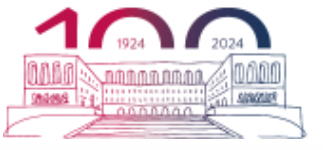 Maurizio Zugna – mzugna@me.com
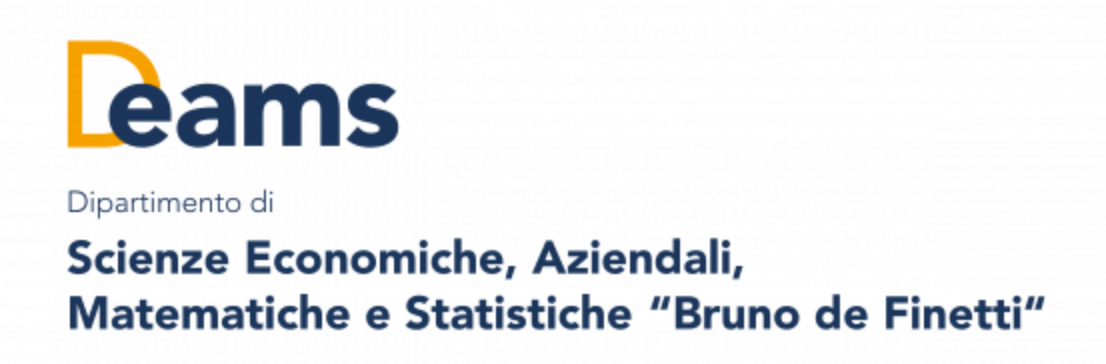 Coffee, supply chain, wealth distribution and global challenges
Market Dynamics 2

Restraints

 Rising Cost of Agricultural Input

Increasing costs of lands in producing countries (crop competition, urbanisation)
Increasing costs of fertilisers and chemical products (import, weak currency)
Limited availability of labour

 Stringent Regulations on Labeling and Packaging by the Government

Increasing control on foodstuff production (components, emission, packaging)
Health regulation
Governmental control on shelf life, info to customers, etc
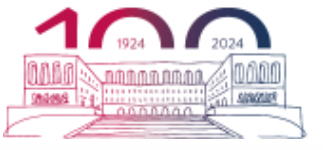 Maurizio Zugna – mzugna@me.com
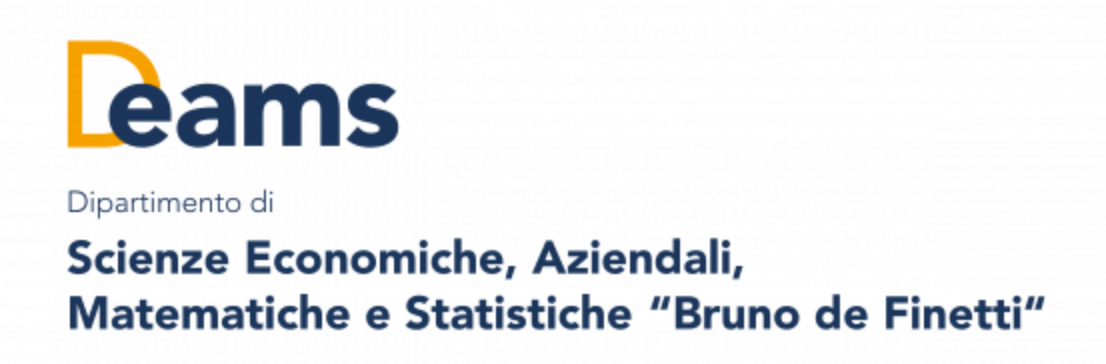 Coffee, supply chain, wealth distribution and global challenges
Market Dynamics 3

Opportunities

 Altering Food Patterns of the Consumers

New demand / new products / new consumers

 Growing Demand for R&D Products as a Healthier Option

Coffee seen as health ingredient rather than only a drink

Challenges

 Unpredictable Weather Conditions

Coffee production subject to weather factors (global warming, desertification)

 Availability of Substitutes Such as Tea
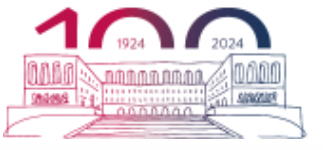 Maurizio Zugna – mzugna@me.com
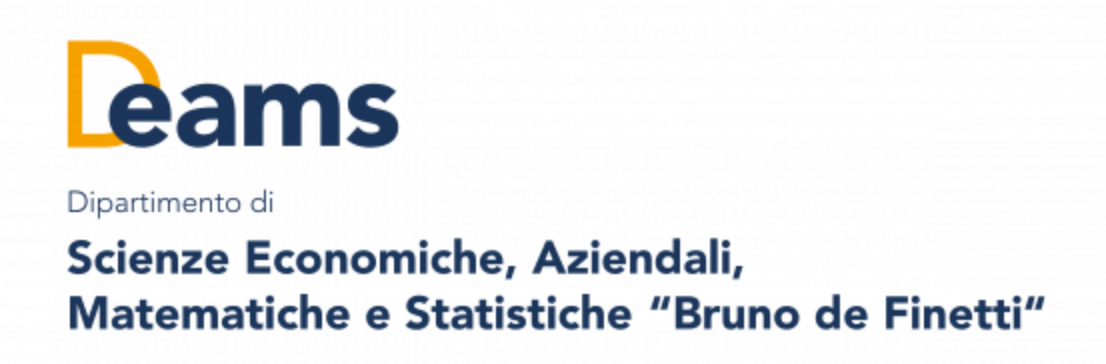 Coffee, supply chain, wealth distribution and global challenges
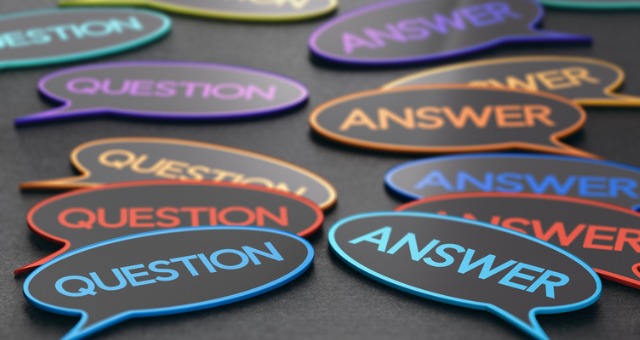 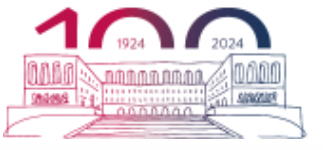 Maurizio Zugna – mzugna@me.com